Количество теплоты. Единицы количества теплоты.
Тип урока: комбенированный.
Цель урока: Изучить что такое количество теплоты; как она обозначается и что она значит, в каких единицах она единицы измеряется.
План урока:
1. Повторение пройденной темы.
2. Изучение нового материала.
3. Практическая работа.
4. Закрепление пройденной темы.
5. Анализ урока.
6. Домашнее задание.
Вопросы для повторения:
Каким видом теплопередачи к нам поступает энергия от солнца?
Что такое излучение?
Какие тела в солнечную погоду лучше нагреваются (темные или светлые)?
Почему весной снег в городе тает быстрее, а на полях медленнее? 
Все ли тела излучают энергию и почему?
Какими способами  можно изменить внутреннюю энергию тела?
Внутренняя энергия тела
Совершение работы
Теплопередача
Виды теплопередачи:
Теплопроводность
Конвекция 
Излучение
Внутренняя энергия тела меняется за счет энергии переданной телу или отданным телом.
Q – количество теплоты.
Количество теплоты это энергия которую получает или теряет тело при теплопередаче.
-Q
отдает
Тело
+Q
Тело
получает
От чего зависит количество теплоты?
На примерах ответим на этот вопрос:
Пример первый:
В каком чайнике вода закипит быстрее?
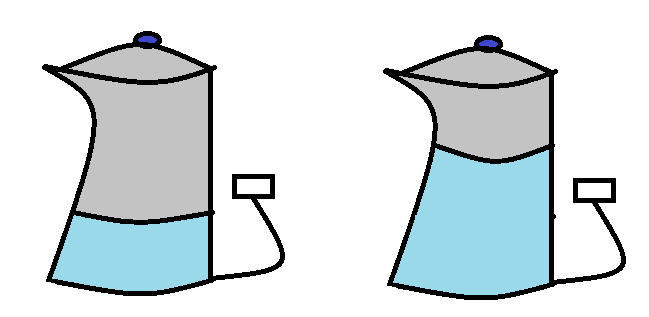 Пример второй;
В каком чайнике вода закипит быстрее?
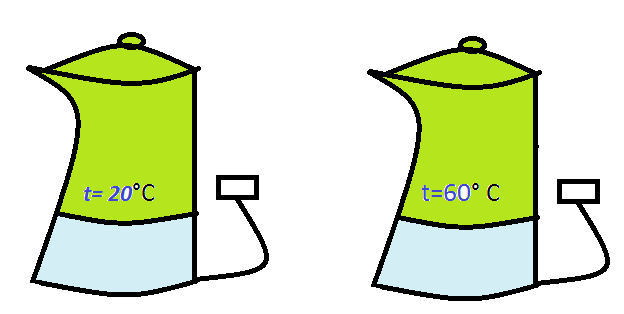 Пример третий:
Что быстрей нагреется, вода или растительное масло?
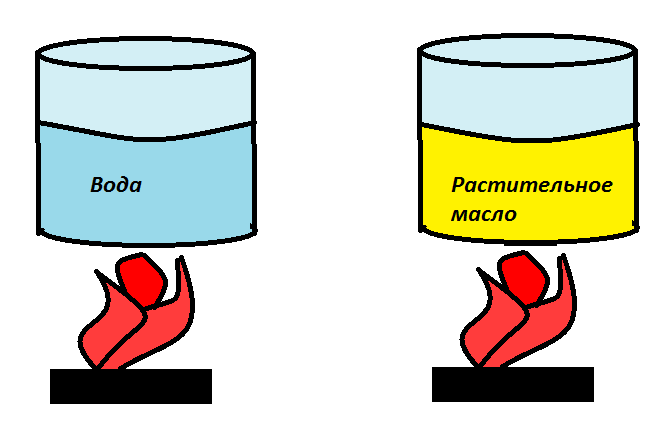 Вывод:
Количества теплоты которое необходимо для нагревания тела ( или выделяемое при остывании), зависит от массы этого тела, от изменения его температуры и от рода вещества.
В каких единицах измеряют количество теплоты?
Количество теплоты измеряют
           в Джоулях   (Дж)
   1 мДж = 0,001 Дж
   1 к Дж = 1000 Дж
   1 МДж = 1000000 Дж
Однако измерять количество теплоты ученые стали задолго до того, как в физике появилось понятие энергии. Тогда была установлена особая единица измерения количества теплоты – КОЛОРИЯ  (кал)
Практическая работа:
Класс делится на 4 группы учеников или на 8 групп учеников. 
Каждой группе предлагаются карточки или продукты для определения количества теплоты через калории.
Практическая работа « Определение ккалорий в молочных продуктах»:
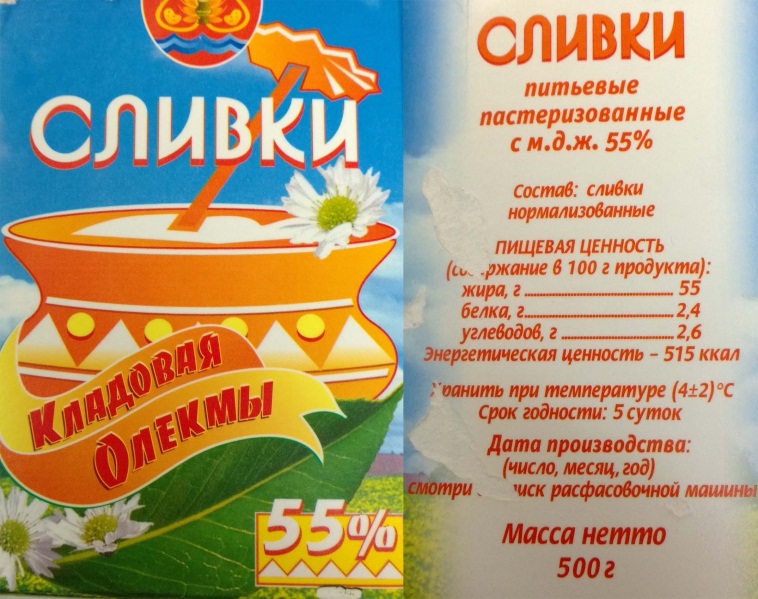 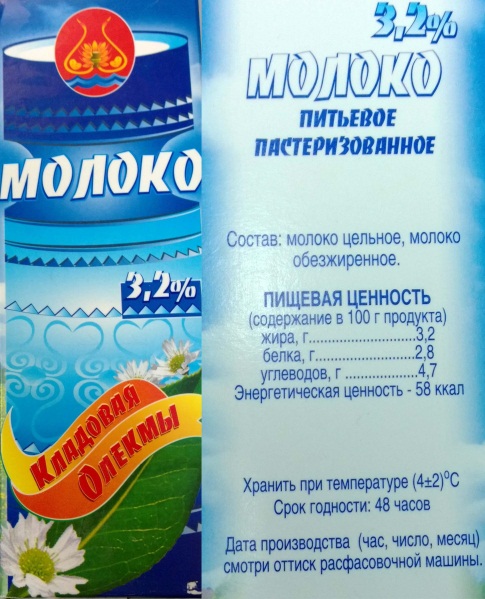 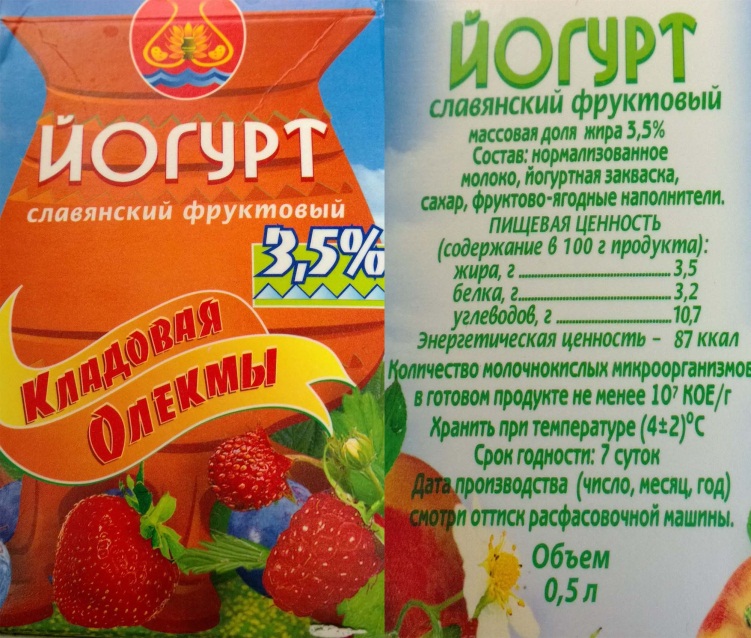 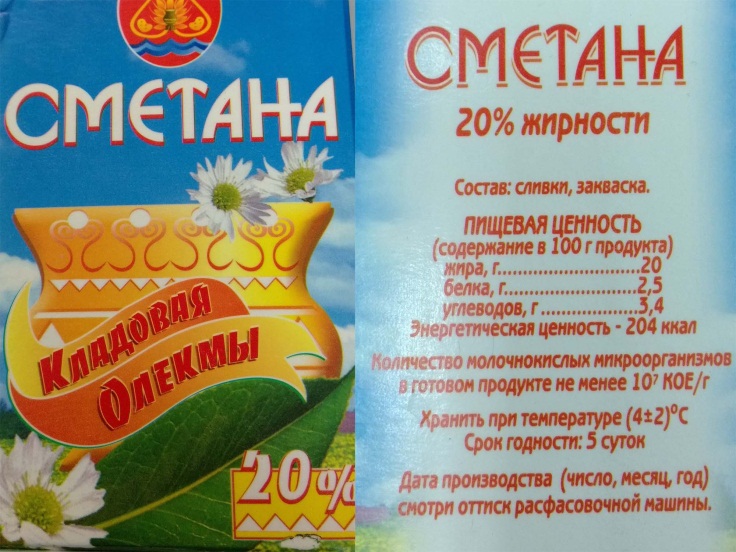 Определите сколько ккалорий содержит сливки и переведите в Джоули и в к Джоули.Найдите сколько  ккалорий соответствует 1 грамму продукта.
Определите сколько ккалорий содержит молоко и переведите в Джоули и в к Джоули.Найдите сколько  ккалорий соответствует 1 грамму продукта.
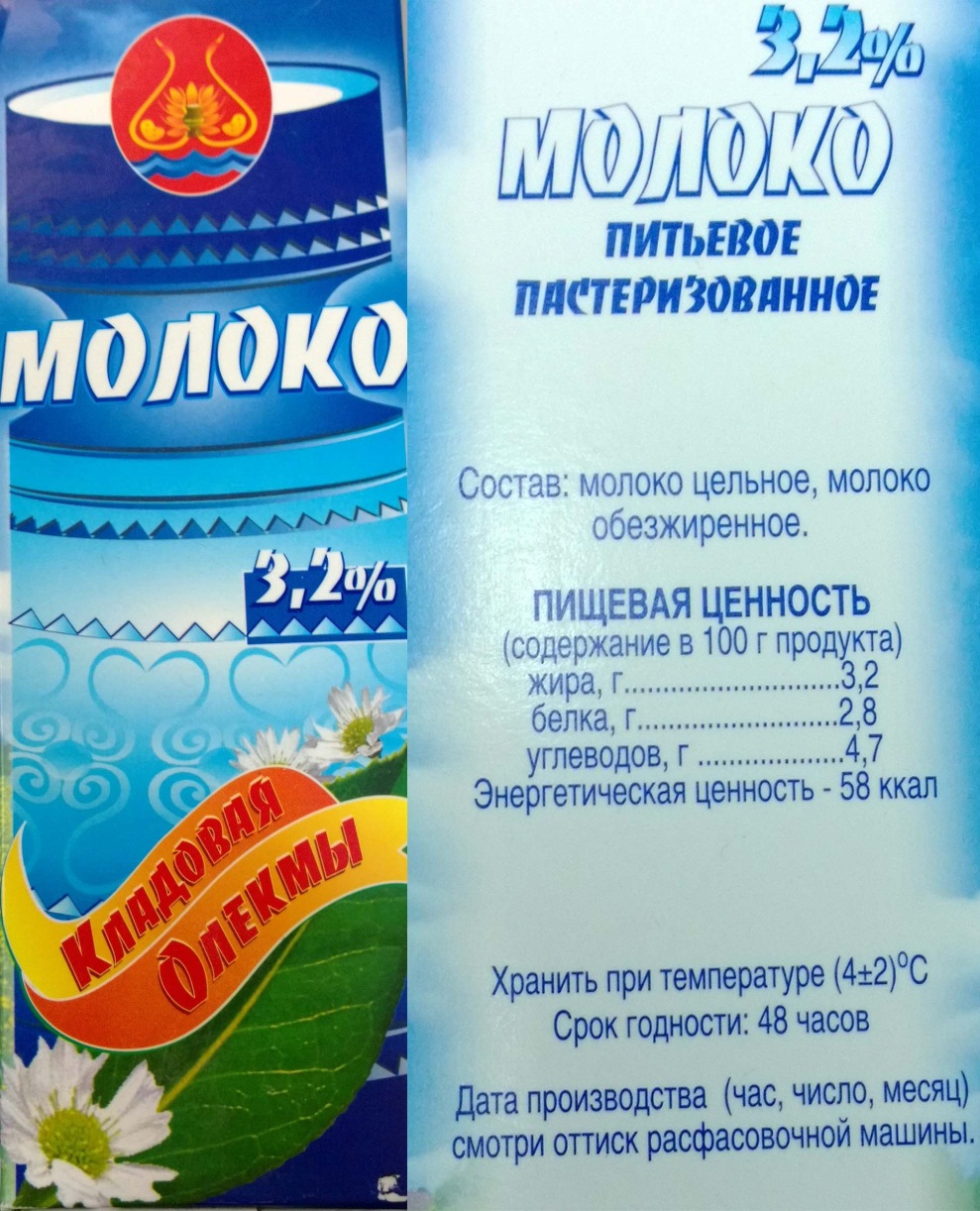 Определите сколько ккалорий содержит сметана и переведите в Джоули и в к Джоули.Найдите сколько  ккалорий соответствует 1 грамму продукта.
Определите сколько ккалорий содержит йогурт и переведите в Джоули и в к Джоули.Найдите сколько  ккалорий соответствует 1 грамму продукта.
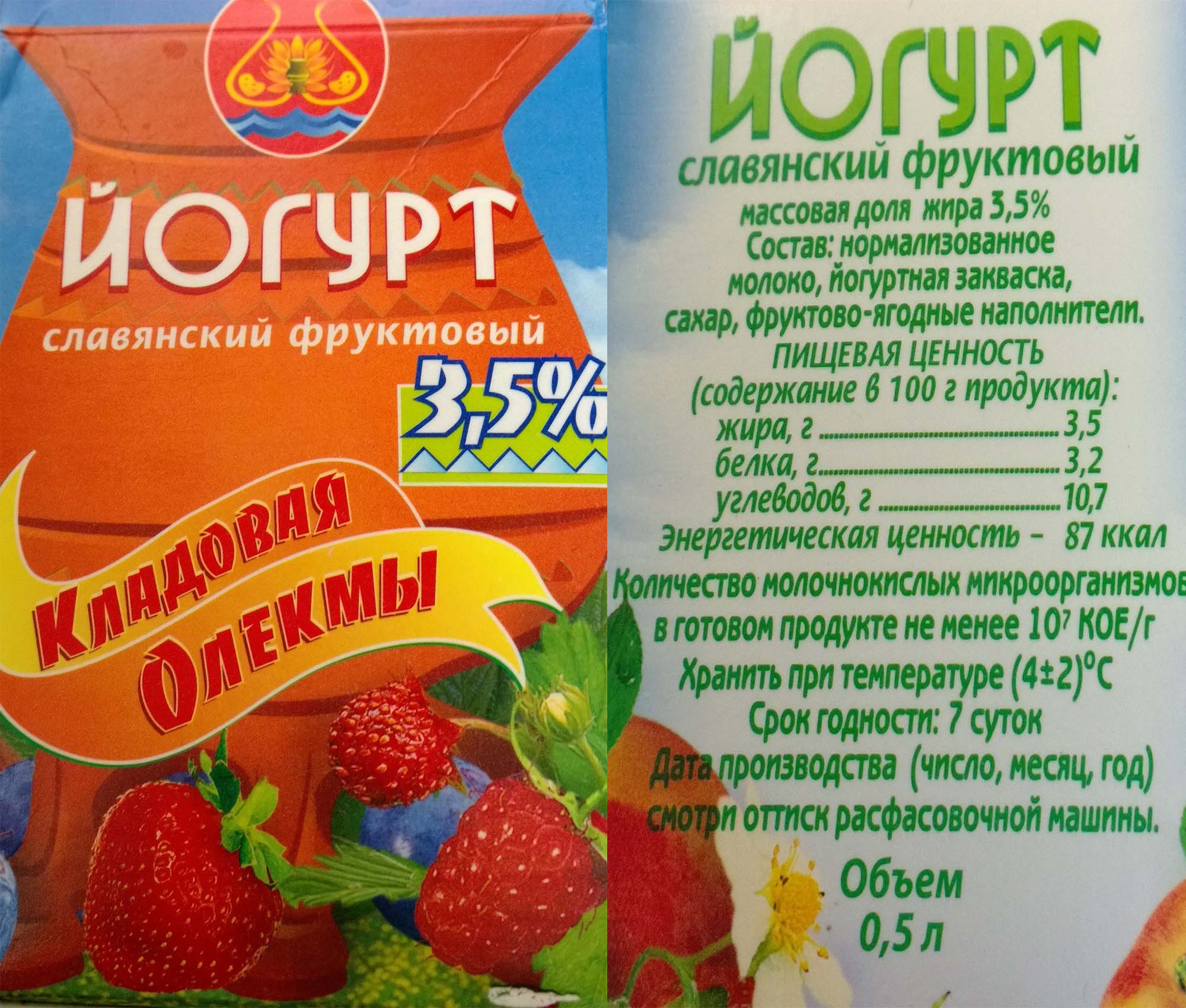 Практическая работа « Определение ккалорий в шоколадных батончиках»:
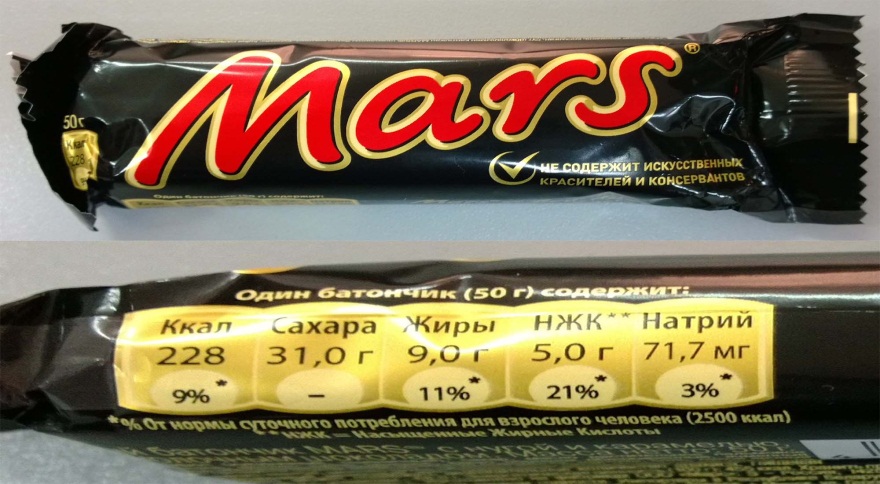 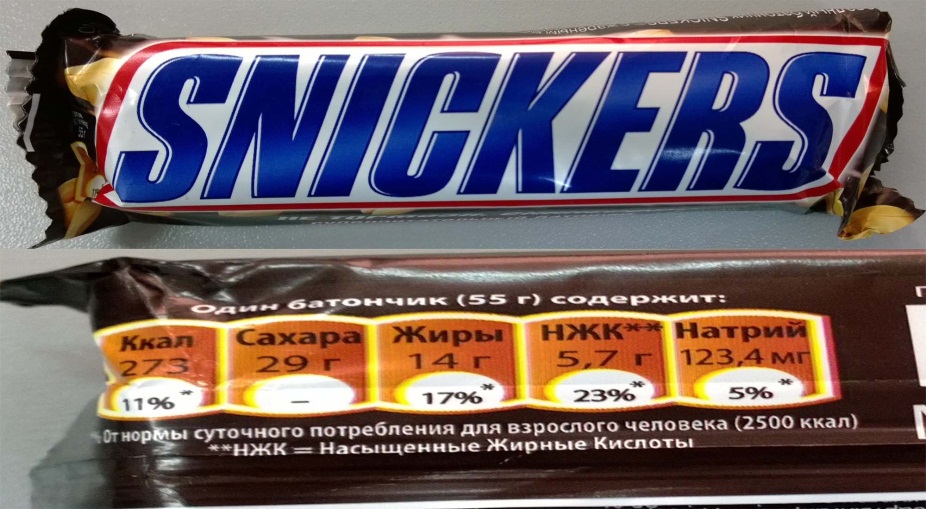 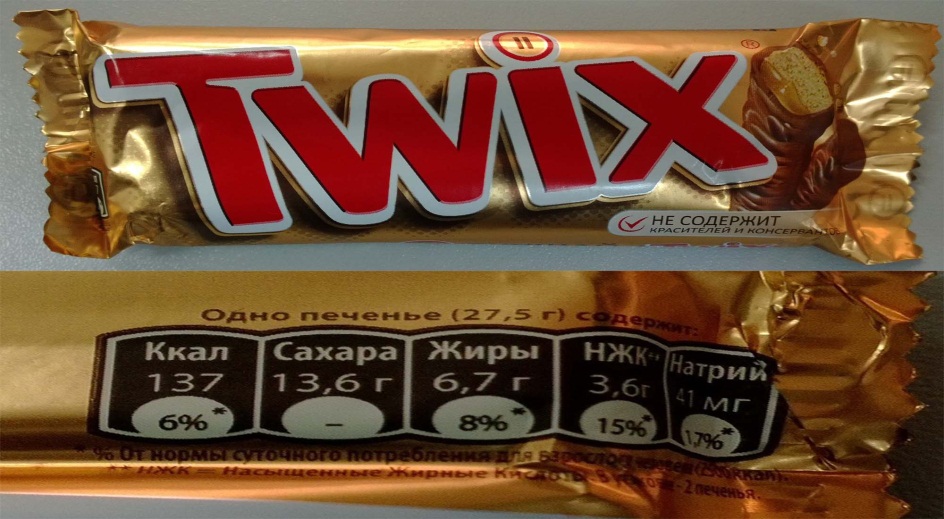 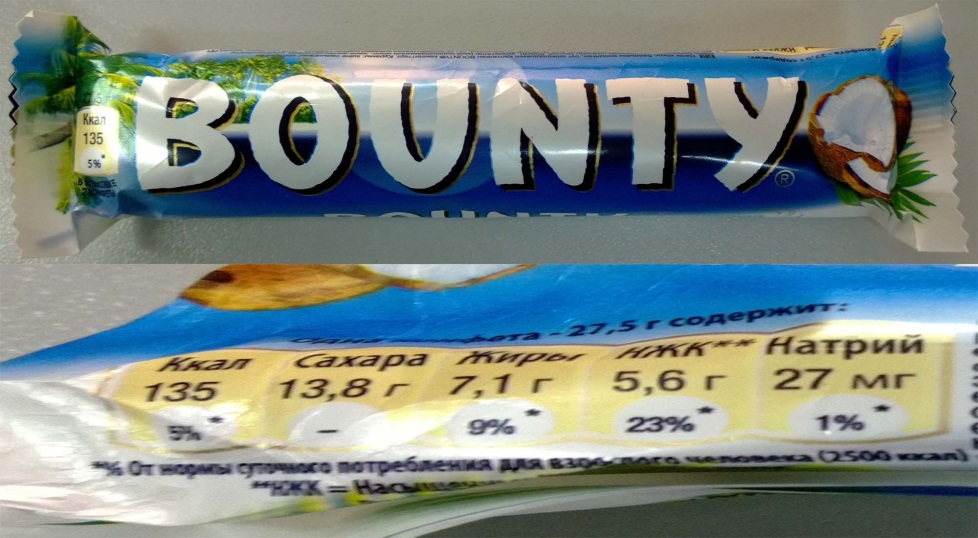 Определите сколько ккалорий содержит батончик «Марса» и переведите в Джоули и в к Джоули.Найдите сколько  ккалорий соответствует 1 грамму продукта.
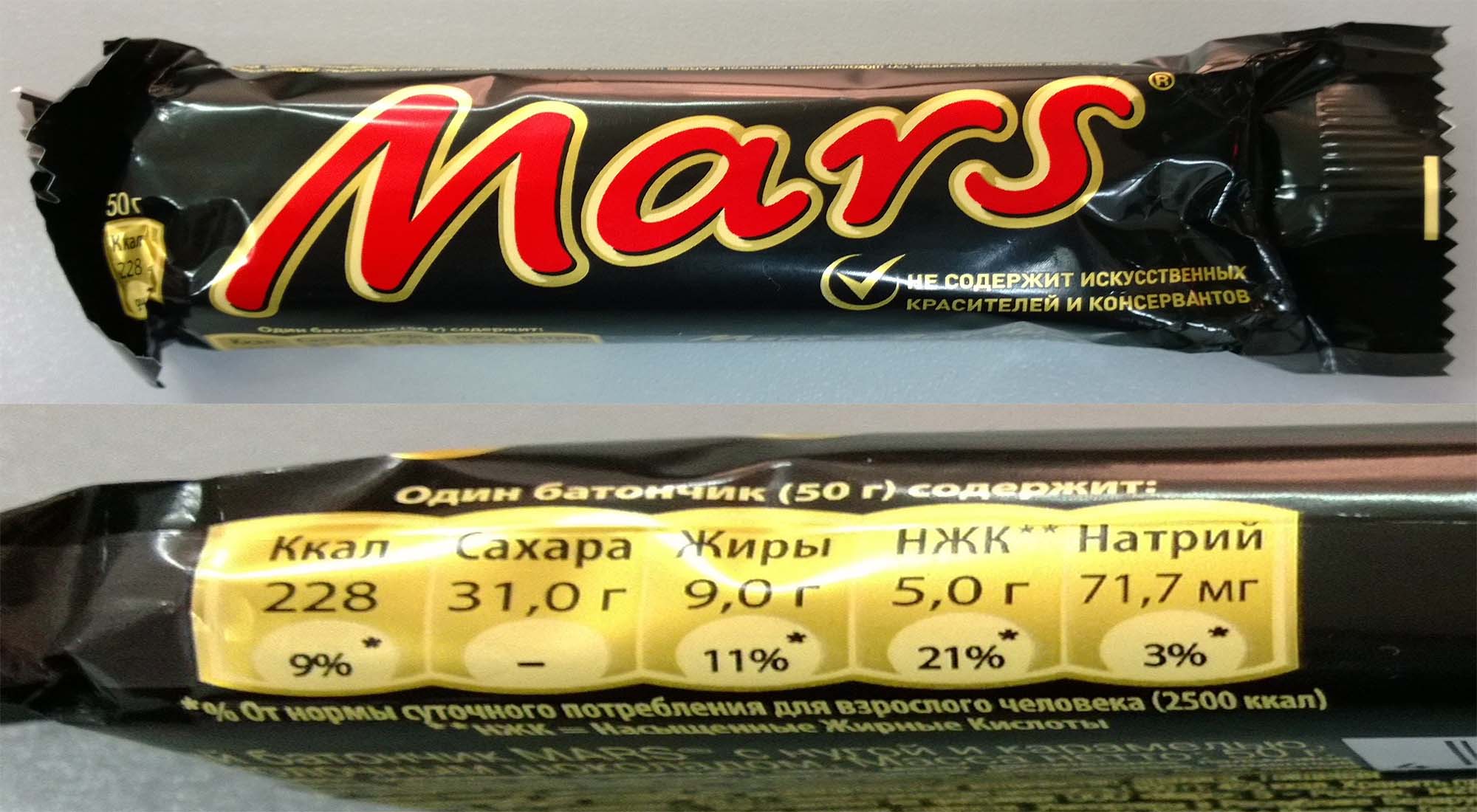 Определите сколько ккалорий содержит батончик «Сникерс» и переведите в Джоули и в к Джоули.Найдите сколько  ккалорий соответствует 1 грамму продукта.
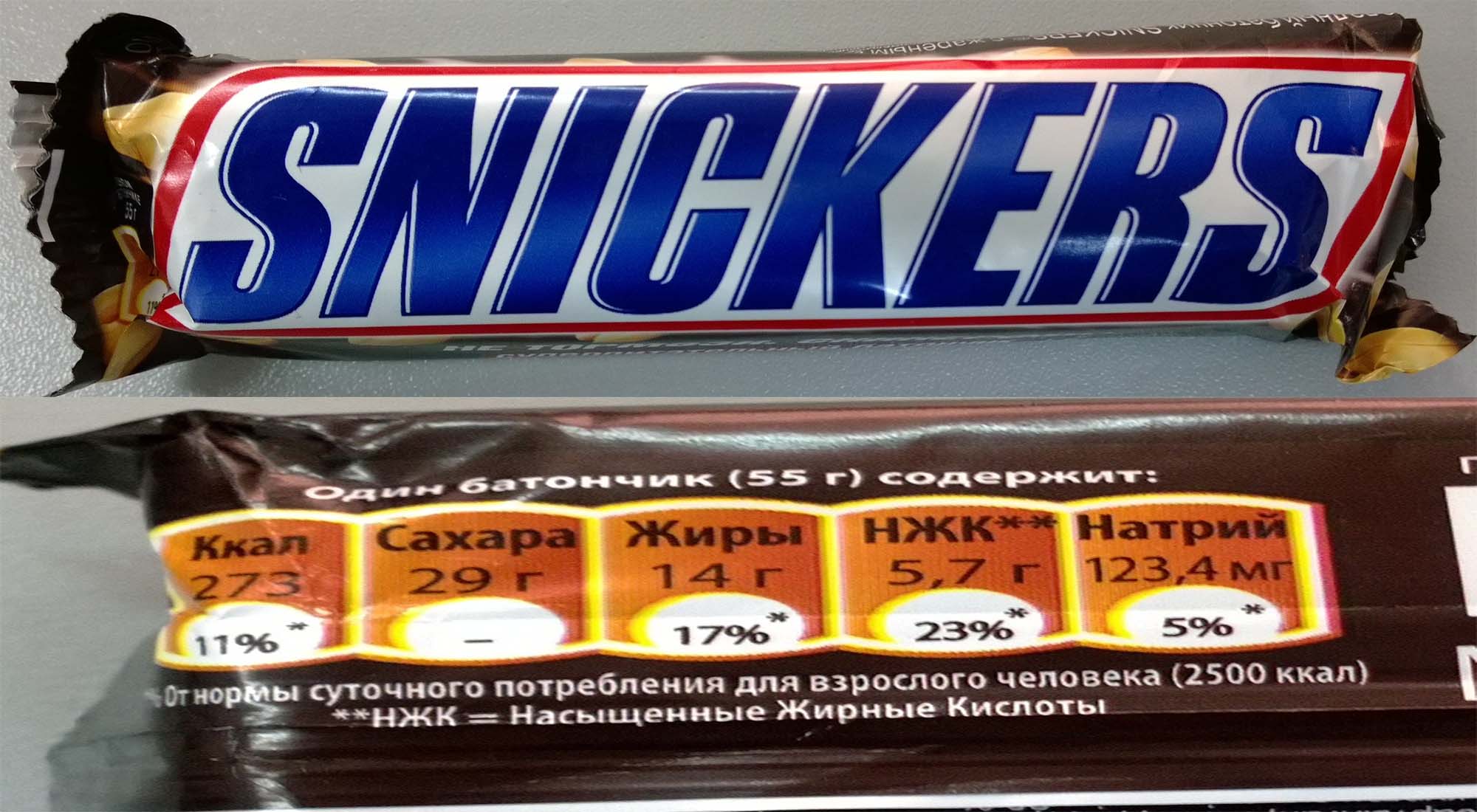 Определите сколько ккалорий содержит батончик «Твикс» и переведите в Джоули и в к Джоули.Найдите сколько  ккалорий соответствует 1 грамму продукта.
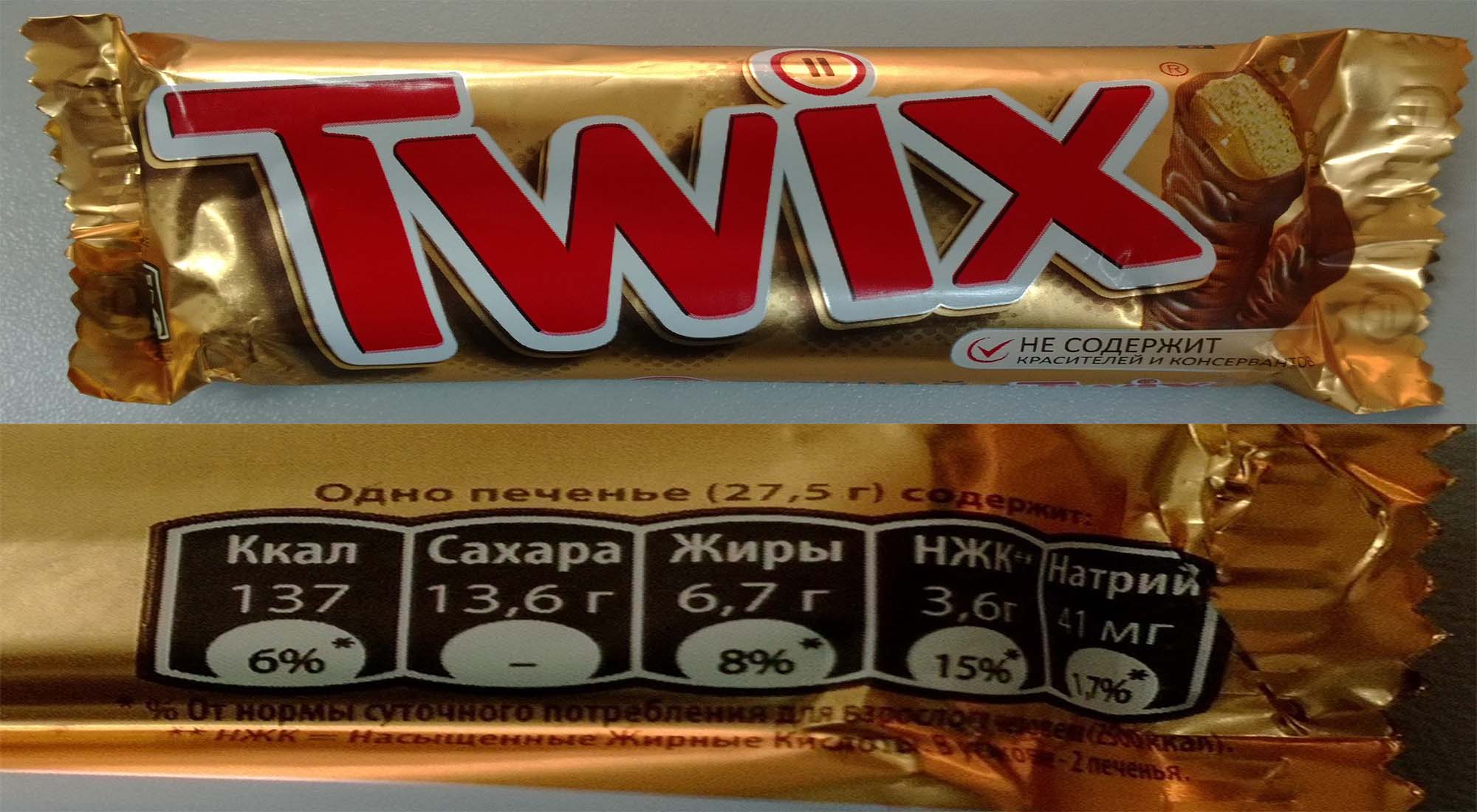 Определите сколько ккалорий содержит батончик «Баунти» и переведите в Джоули и в к Джоули.Найдите сколько  ккалорий соответствует 1 грамму продукта.
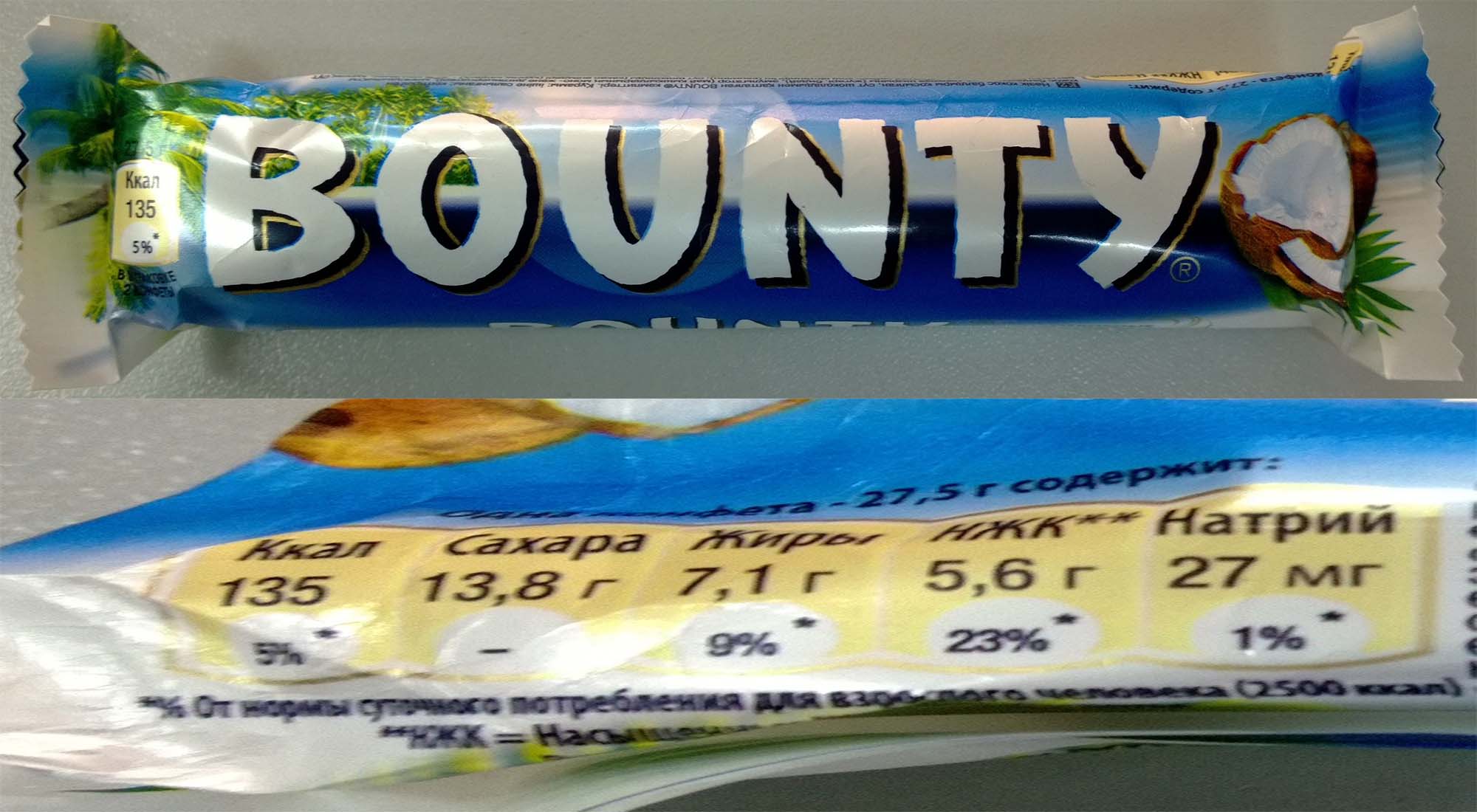 Вопросы для закрепления пройденного материала:
Что такое количество теплоты?
Как зависит количество теплоты от изменения температуры тела?
Почему нельзя только по изменению температуры тела судить о полученном им количестве теплоты?
Как зависит количество теплоты от массы тела?
Какими единицами измеряют внутреннюю энергию и количество теплоты?
Чему равен 1 ккал в Джоулях ?
Домашнее задание:
Прочитать & 7  страница 18
Найдите ответ на вопрос (в интернете, в справочниках и другой литературе ) «Сколько ккалорий рекомендуется употреблять в сутки взрослому  человеку и ребенку?» Переведите в  кДж.